Mind Map Infographic
A
Marketing is the study and management of exchange relationships.
To get your company’s name out there.
F
B
To get your company’s name out there.
To get your company’s name out there.
That’s why we provide point.
E
C
To get your company’s name out there.
To get your company’s name out there.
D
To get your company’s name out there.
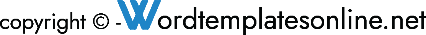